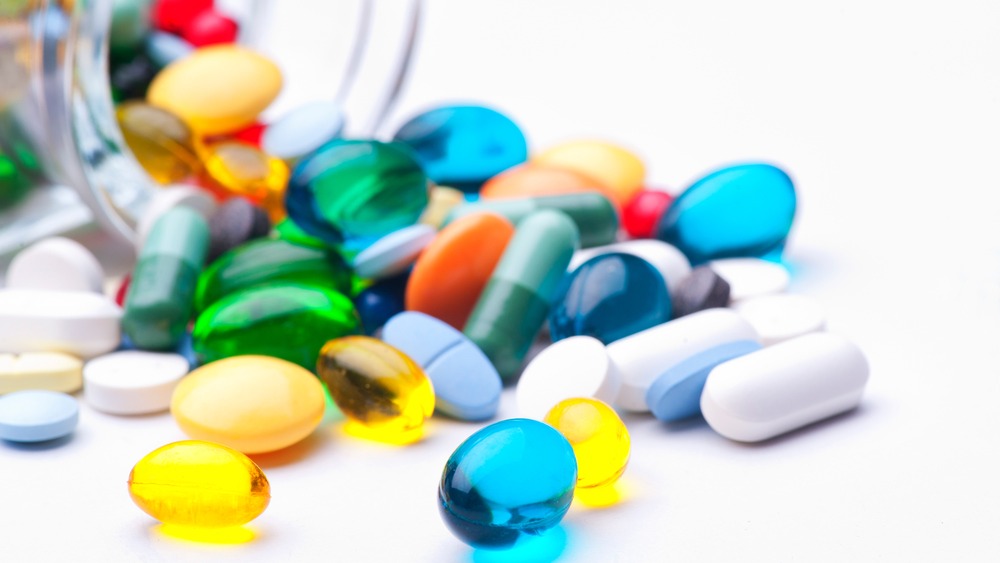 СИНТЕТИЧНІ ЛІКАРСЬКІ ЗАСОБИ
ЛІКАРСЬКІ ЗАСОБИ
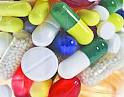 Лікарські засоби -речовини або їх суміші природного, синтетичного чи біотехнологічного походження, що застосовуються для  профілактики, діагностики та лікування захворювань людей або зміни стану і функцій організму.
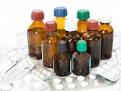 Класифікація лікарських засобів
Лікарські засоби класифікують по фармакологічній дії, по способу застосування, по токсичності, по фізико-хімічним властивостям, по агрегатному стану, по терміну зберігання та ін.За походженням їх поділяють на: 
 - рослинні,
- тваринні, 
   - синтетичні
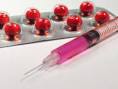 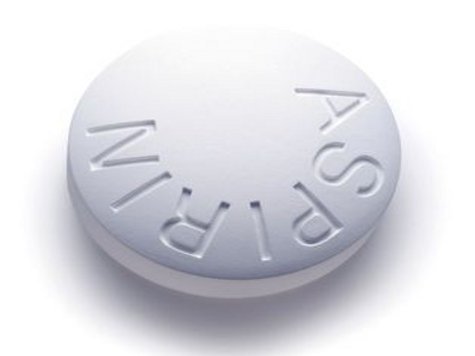 Ацетилсаліцилова кислота(аспірин)
Ацетилсаліцилова кислота(аспірин) – безбарвні голчаті кристали моноклінної структури. У чистому вигляді не має запаху, а у вологому середовищі(наприклад, при контакті з повітрям), набуває запаху оцтової кислоти
Вживається як протизапальний, знеболюючий, жарознижуючий засіб.
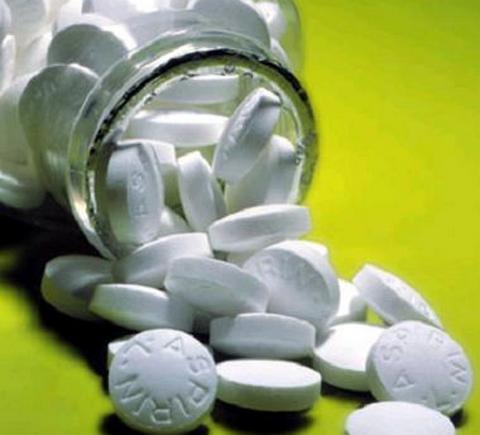 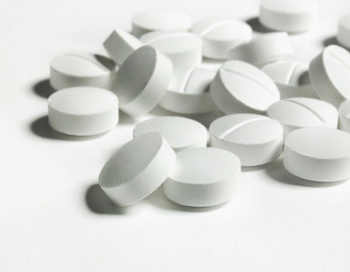 Історія відкриття
Ацетілсаліцилова кислота вперше була синтезована Шарлем Фредеріком Жераром у 1853 році
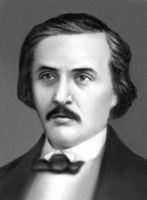 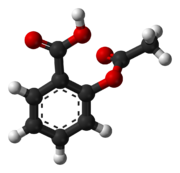 Історія виникнення препарату
У співробітника фірми «Байєр» на ім'я Фелікс Гофман, батько страждав артритом (запалення суглобів), але мав непереносимість саліцилатів натрію через хронічне подразнення шлунку . Гофман розшукував в хімічній літературі відомості про похідні саліцилату натрію з меншою кислотністю і наткнувся на дані про ацетилсаліцилову кислоту.
Ацетилсаліцилова кислота виявилася приємнішою на смак і, як підкреслював Гофман, більш ефективно допомагала його батькові.
У 1899 р. на фірмі «Байєр» почалося виробництво препарату під назвою «аспірин» як анальгетичного, жарознижуючого і протизапального засоба. У той час препарат випускався у вигляді порошку, розфасованого в скляні пляшечки.
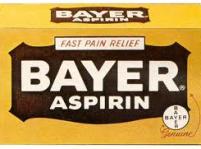 Синтез
Ацетилсаліцилову кислоту синтезують при нагріванні саліцилової кислоти з оцтовим ангідридом, обережно додаючи концентровану сульфатну кислоту.
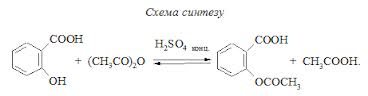 Рослинні аналоги
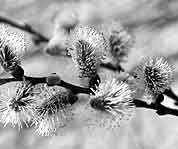 - Верба  природний аспірин (містить саліцилову кислоту)

- Листя мирту
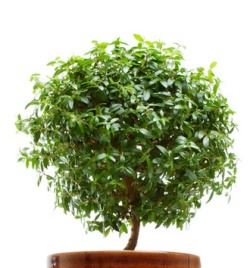 ДЯКУЮ ЗА УВАГУ!